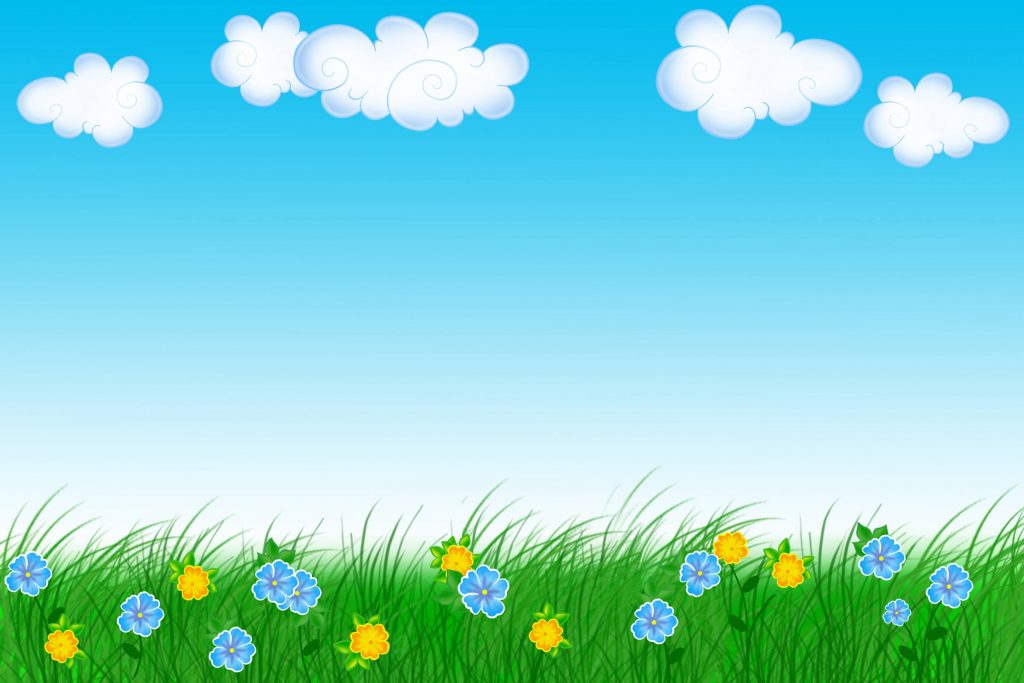 Звук У
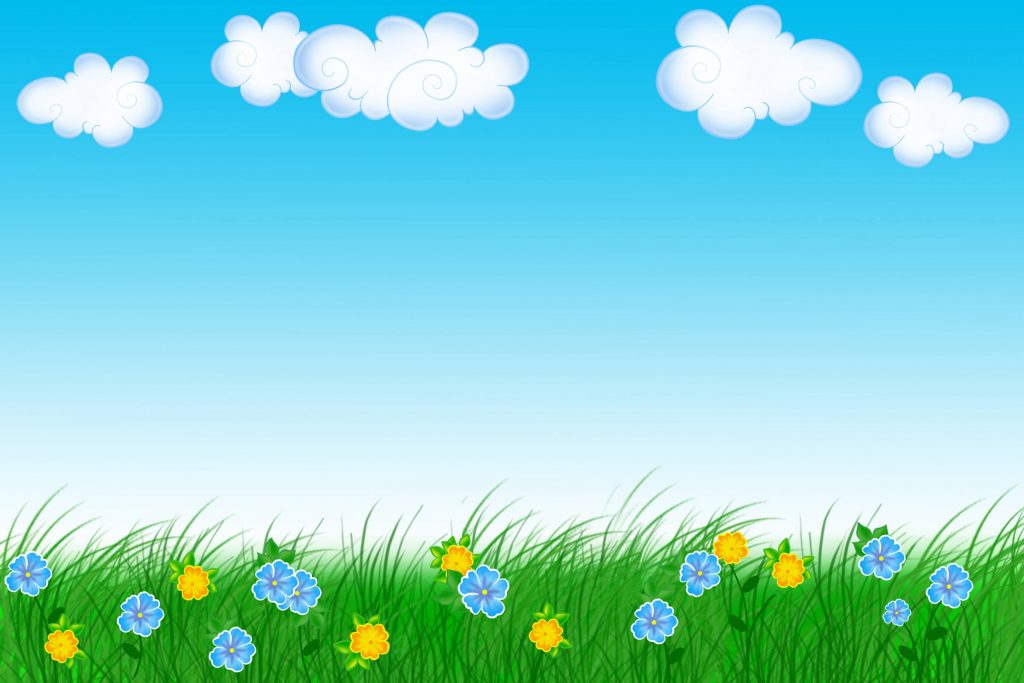 Кто произносит звук У?
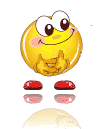 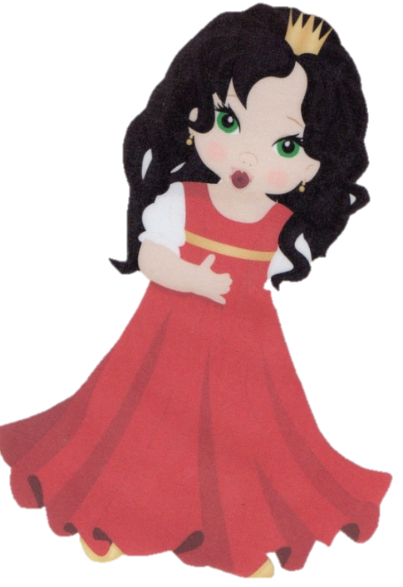 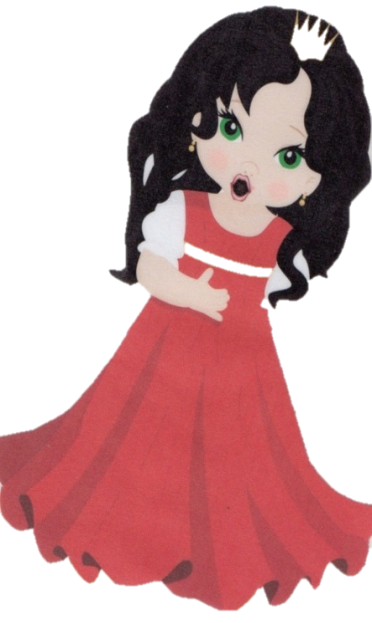 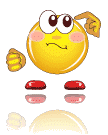 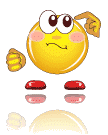 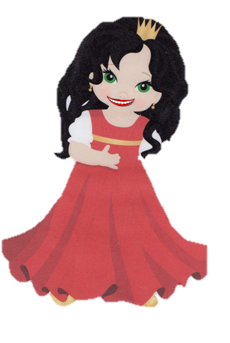 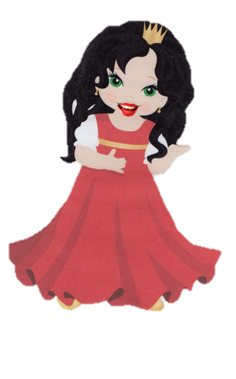 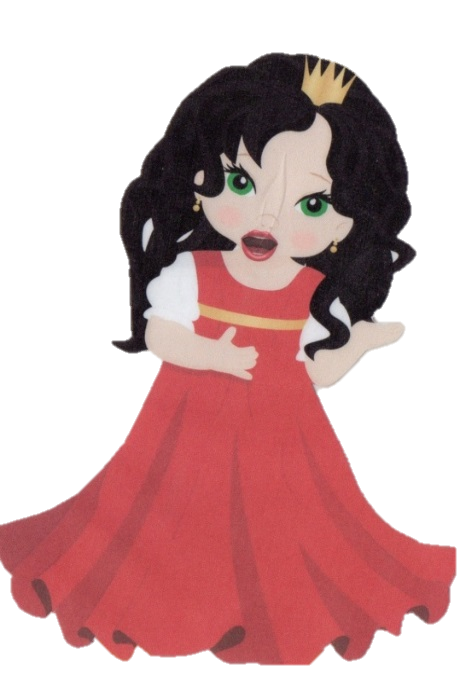 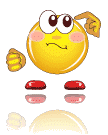 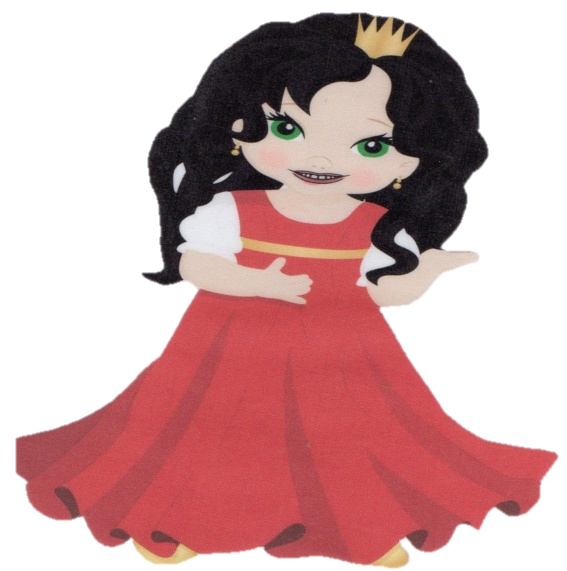 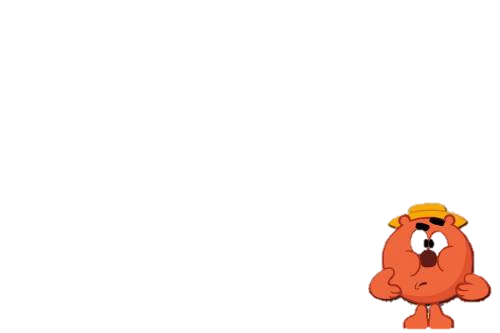 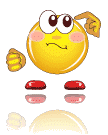 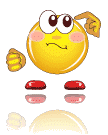 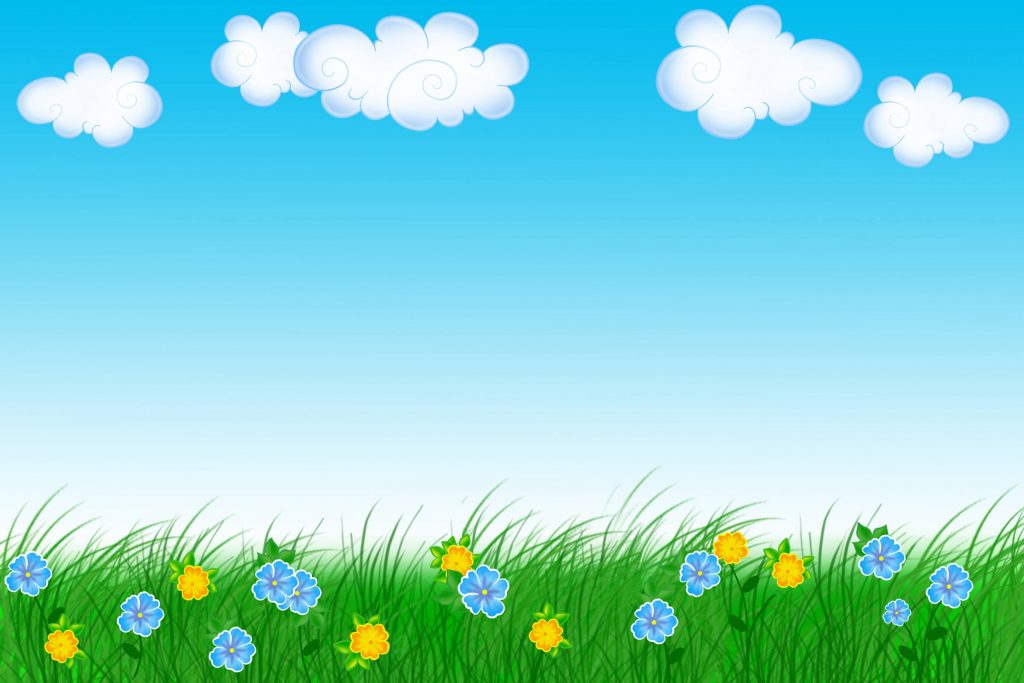 Какая картинка начинается на звук У?
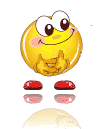 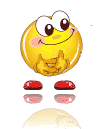 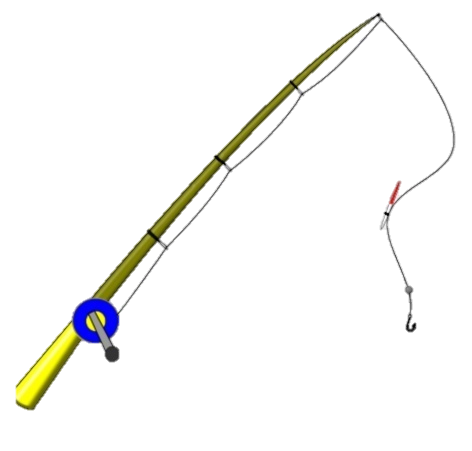 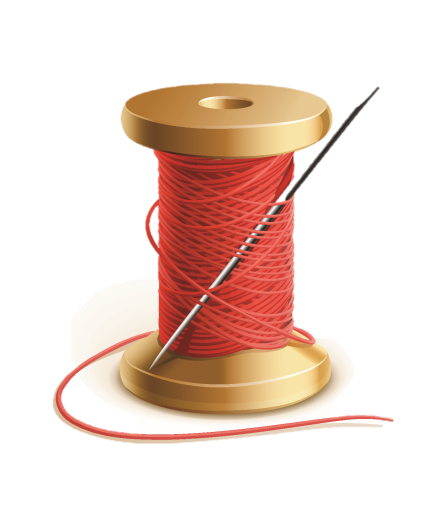 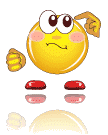 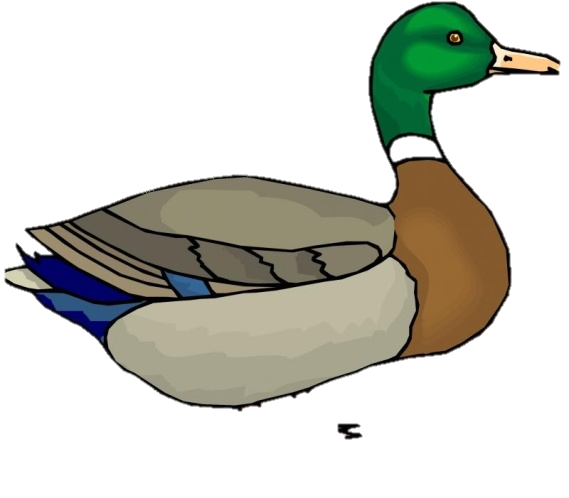 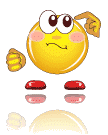 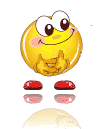 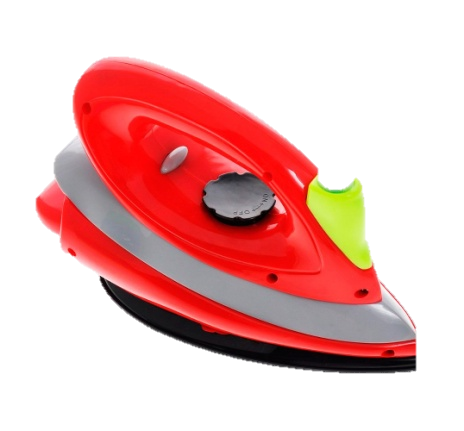 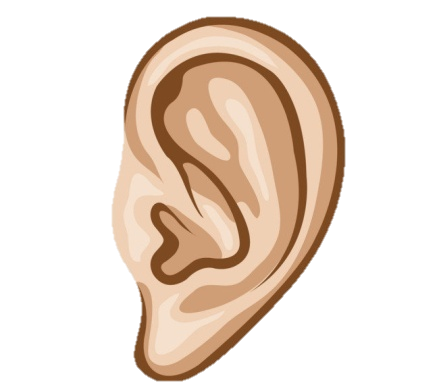 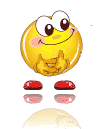 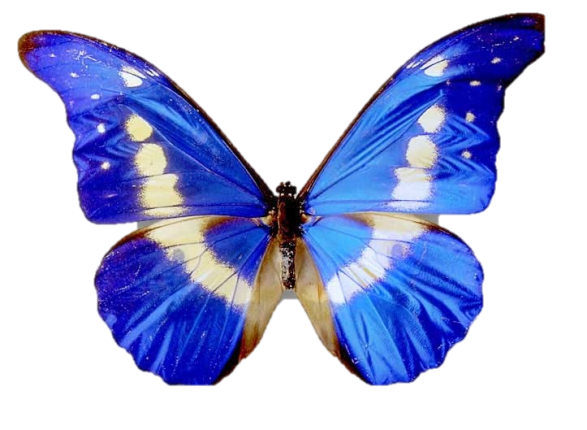 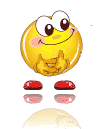